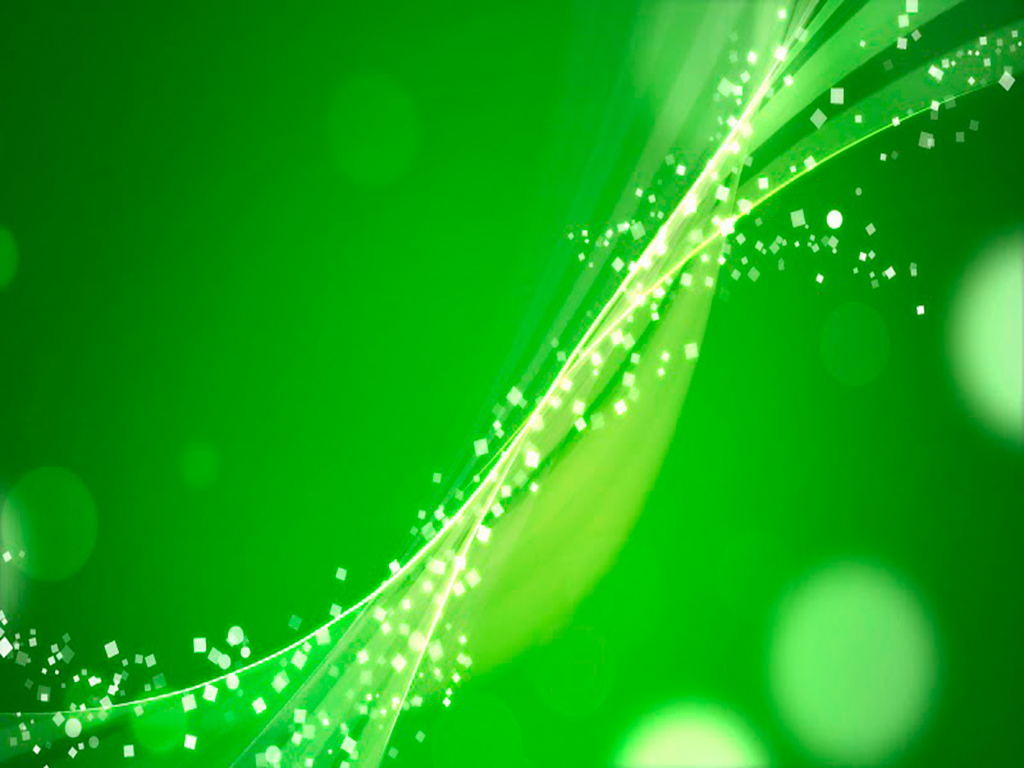 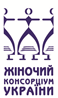 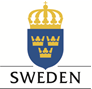 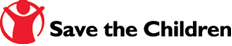 Організація роботи з розв’язання проблеми насильства в загальноосвітньому навчальному закладі
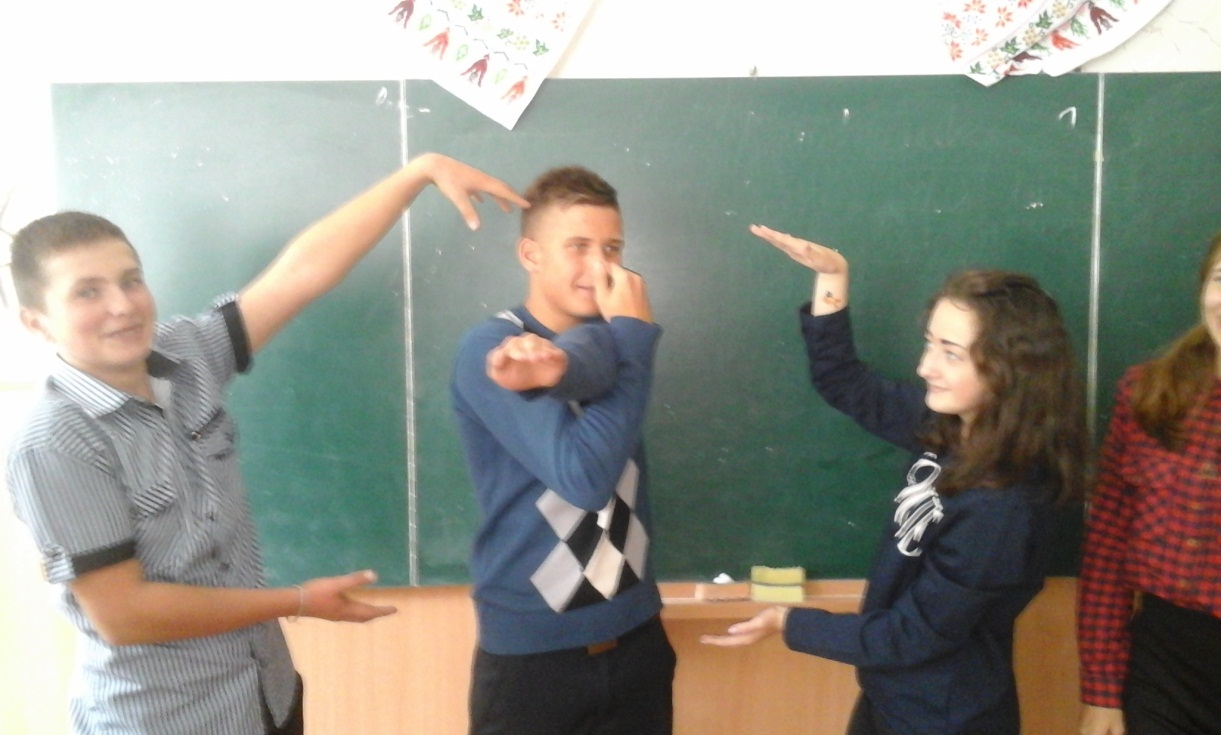 Досвід роботи Шевченківської 
ЗОШ І-ІІІ ступенів
Діхтярук Тетяна Іванівна
Завідувач НМЦ психологічної служби
 системи освіти Броварського району
2017 рік
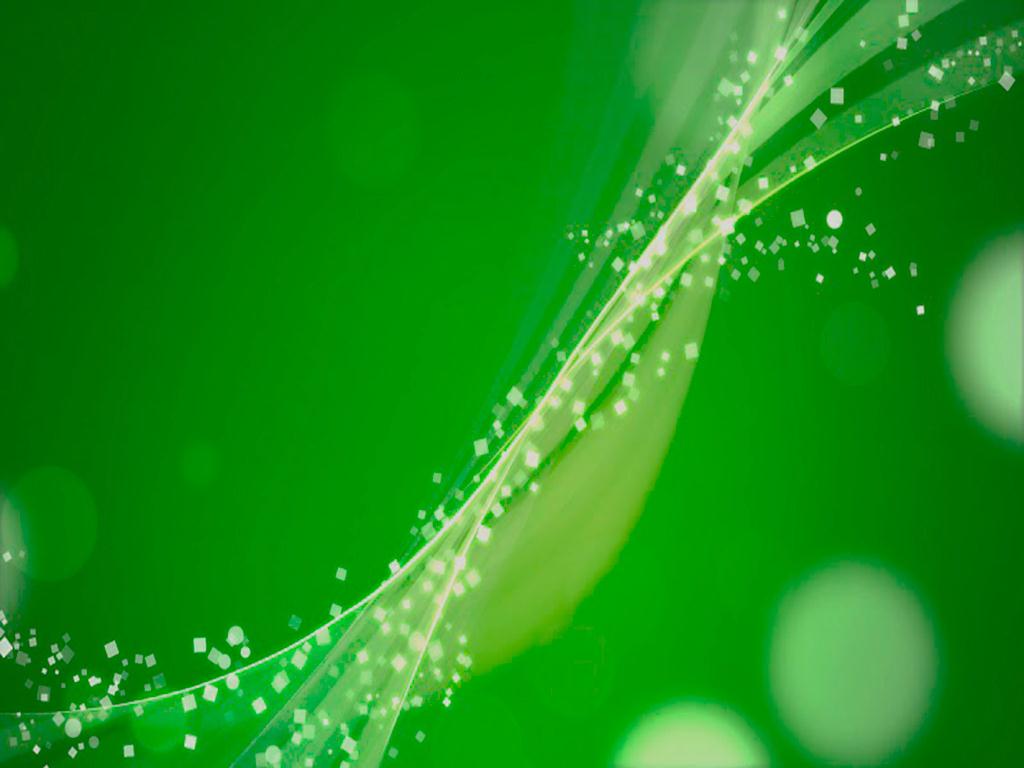 «Секрет успішного виховання лежить у повазі учня»
                                                                      Ральф Емерсон
«Бути правдивим і чесним з дітьми, не ховаючи від них того, що відбувається в душі, є єдиним вихованням»
Лев Толстой
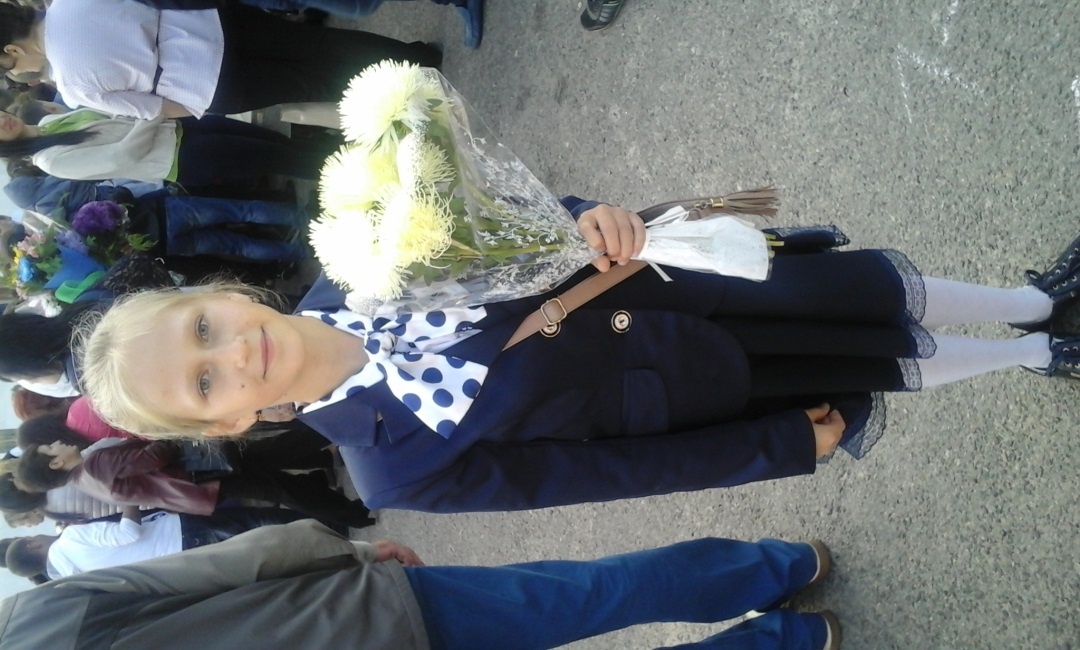 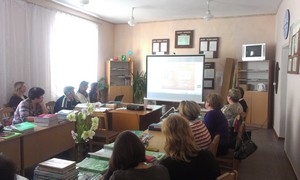 Обговорення  результатів тестування учнів 4,7, 9-х класів Шевченківської ЗОШ І-ІІІ ст. (осінь 2013 року)
Визнання , що проблема насильства дійсно існує
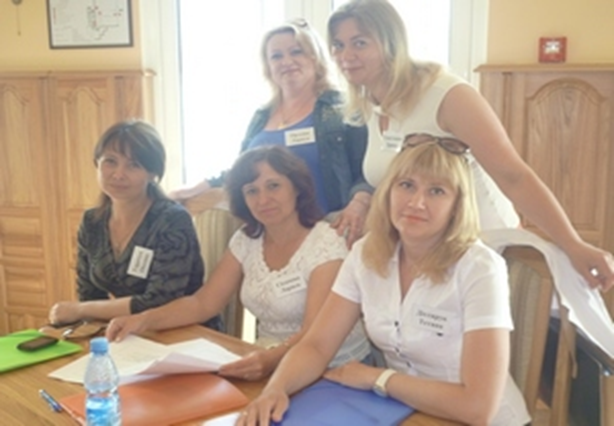 Семінар ВГО “Жіночий Консорціум України”
 “Планування роботи з попередження насильства в школі” 
24-26 червня 2014 року
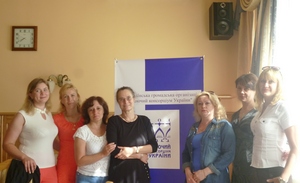 Утворення Групи АБВГД
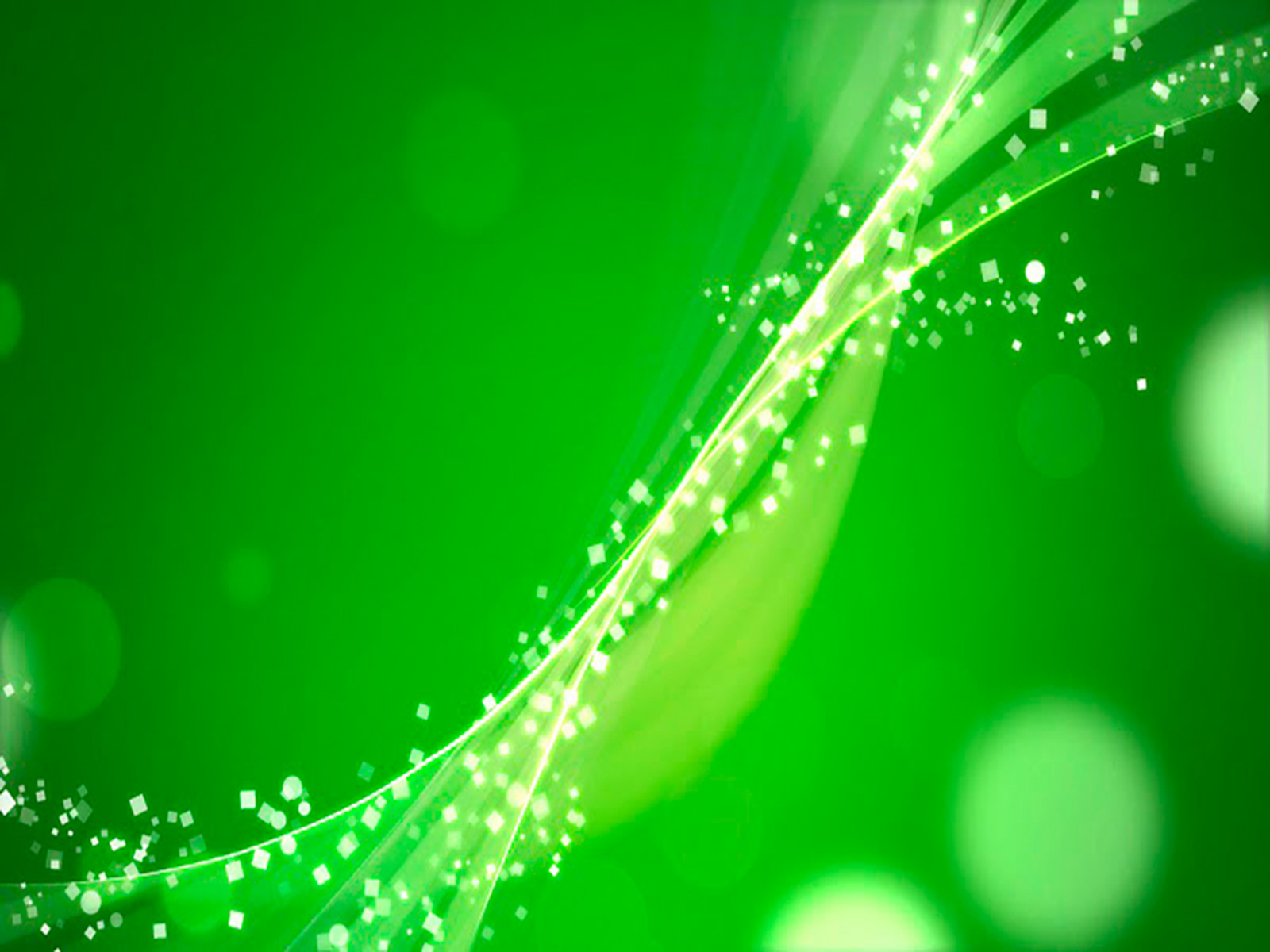 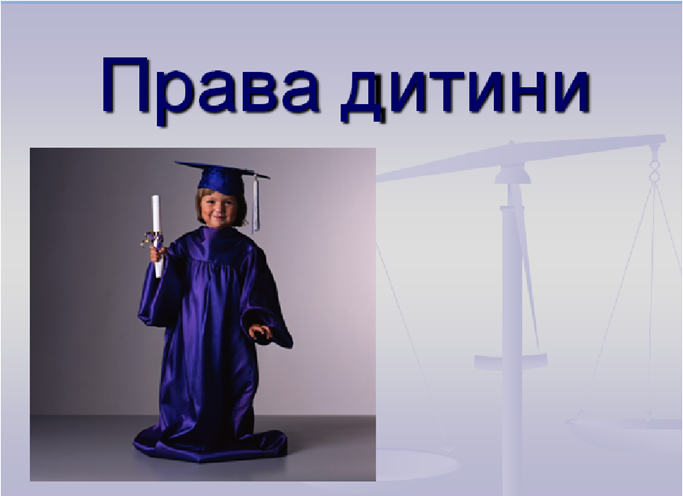 Обговорення  правил поводження в  конфліктній ситуації.  Програвання з учнями способів реагування  на агресивну поведінку. 

Слайди презентацій до  проведених заходів.
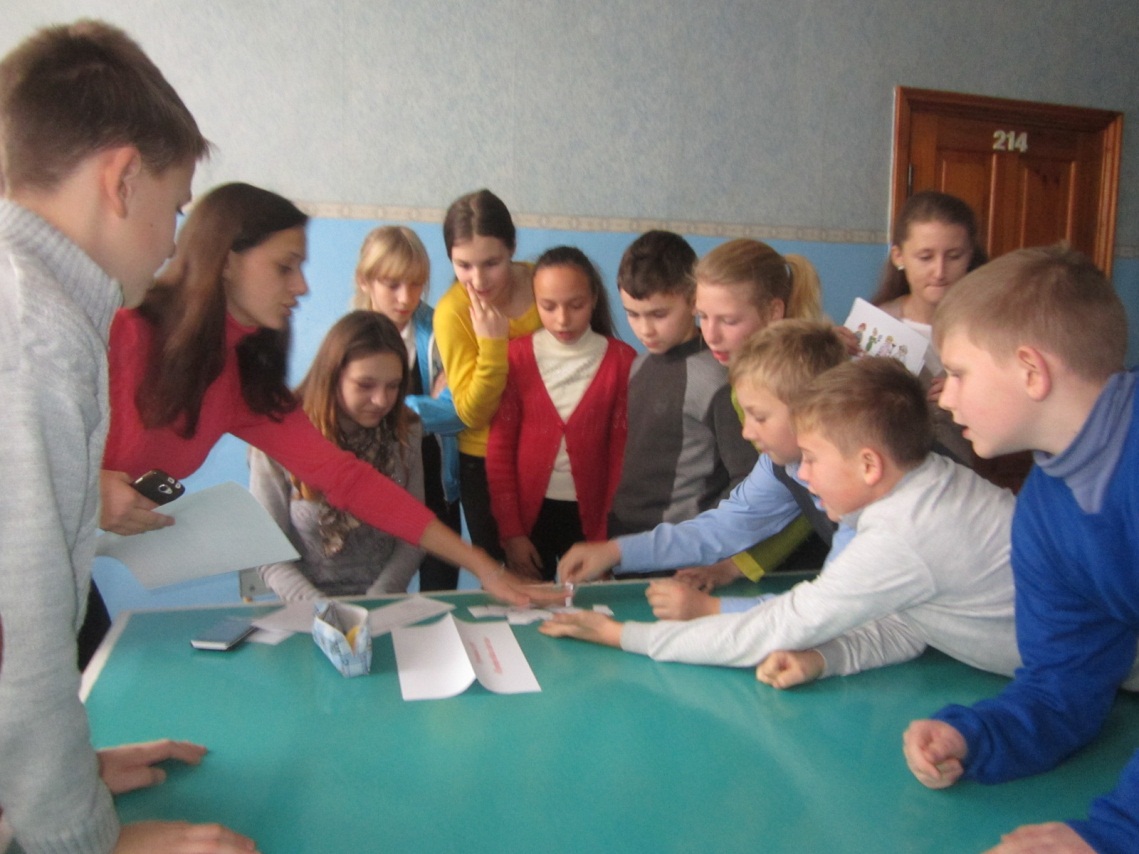 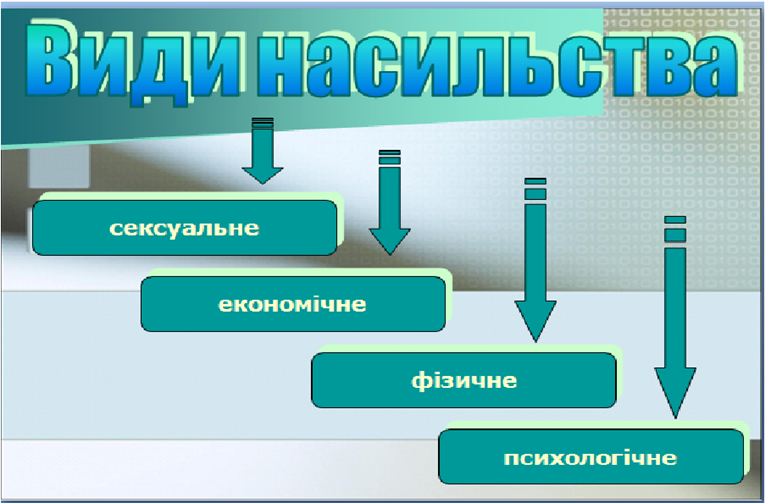 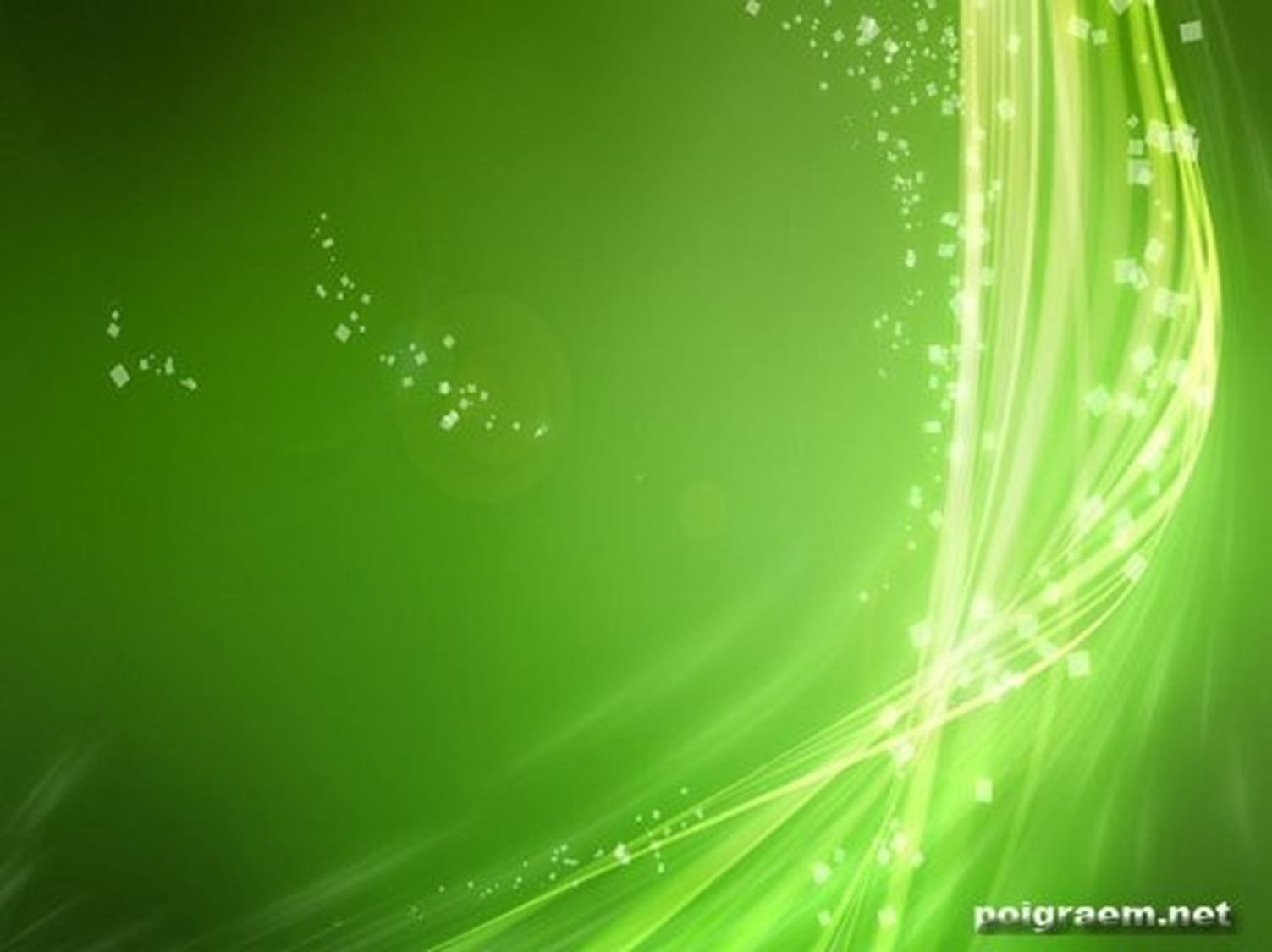 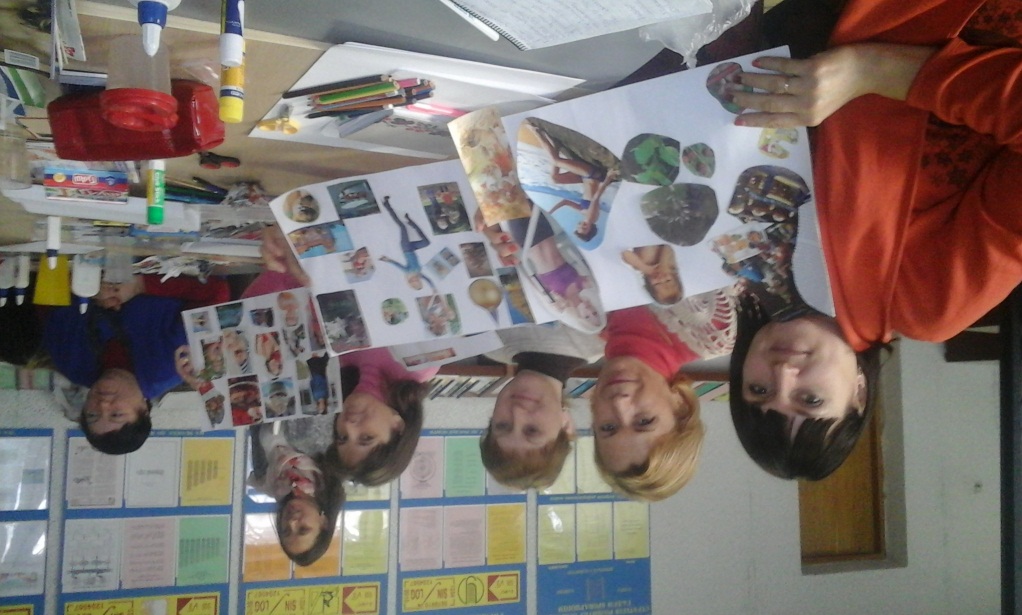 та учнями
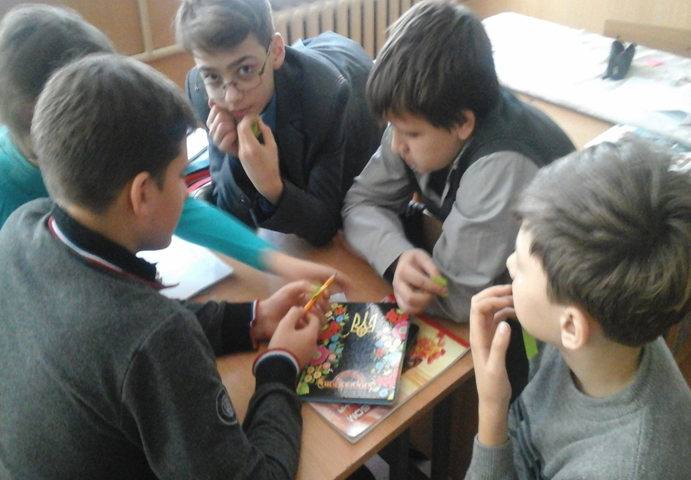 Проведення  заходів з вчителями
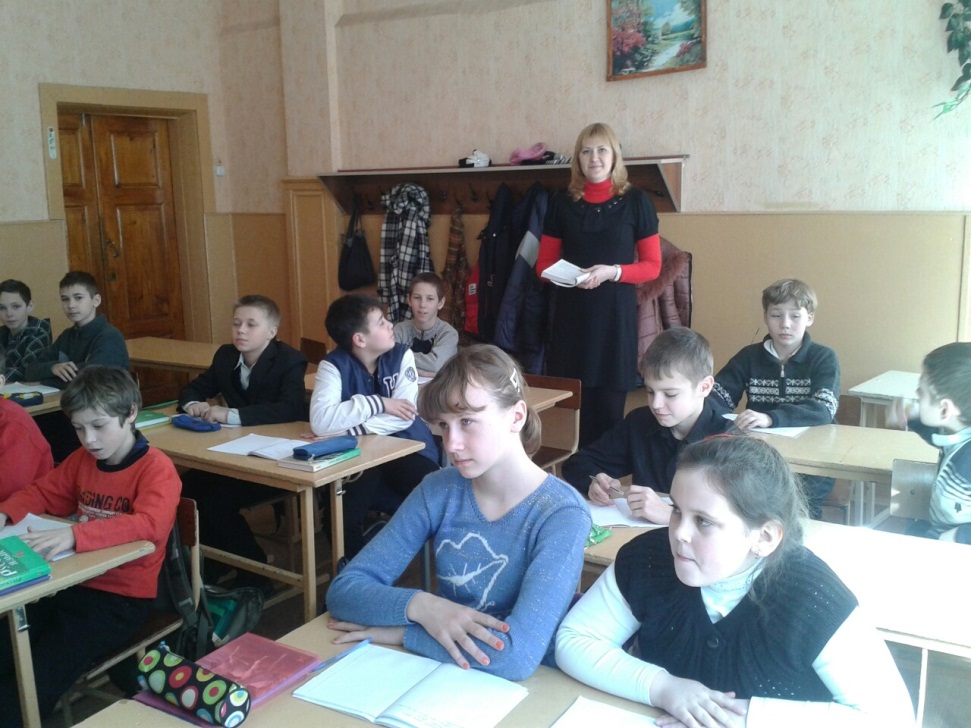 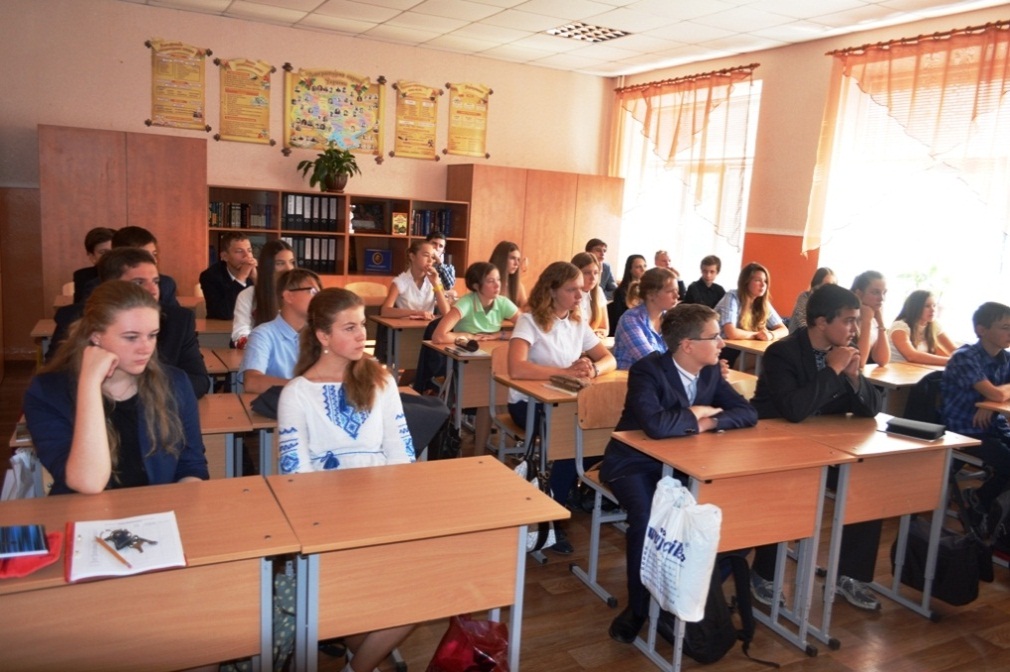 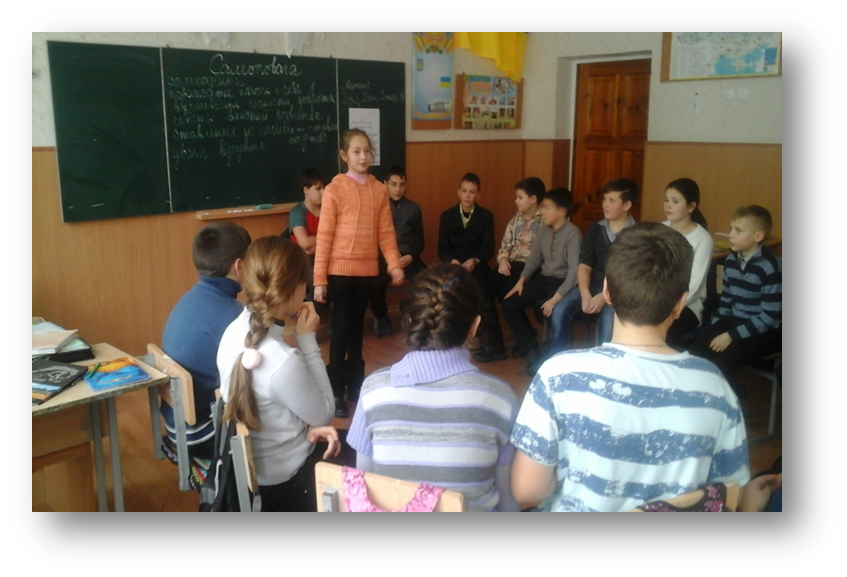 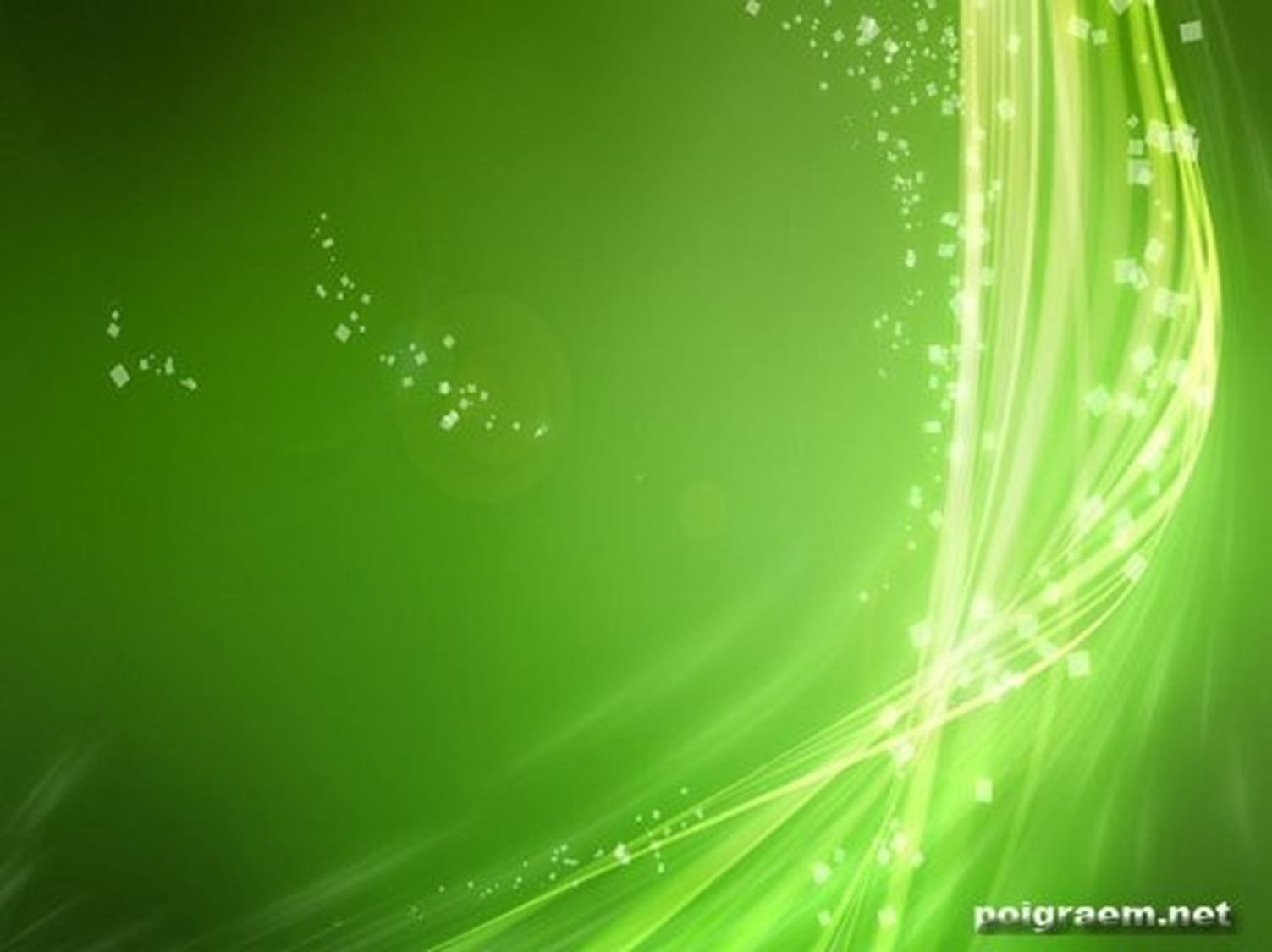 Заняття з толерантності, ефективного спілкування, командоутворення, правовиховні заходи, підвищення самооцінки, зменшення агресивності.
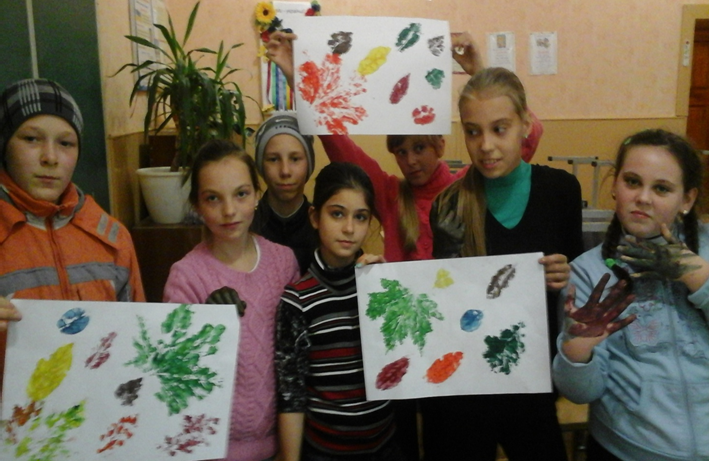 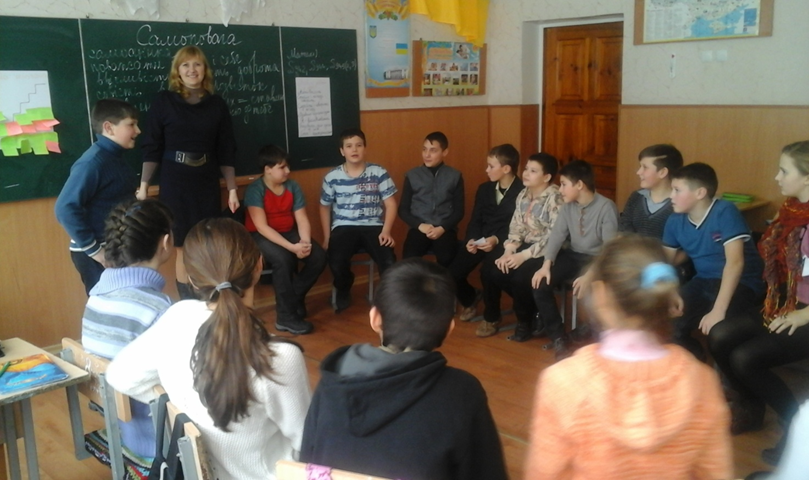 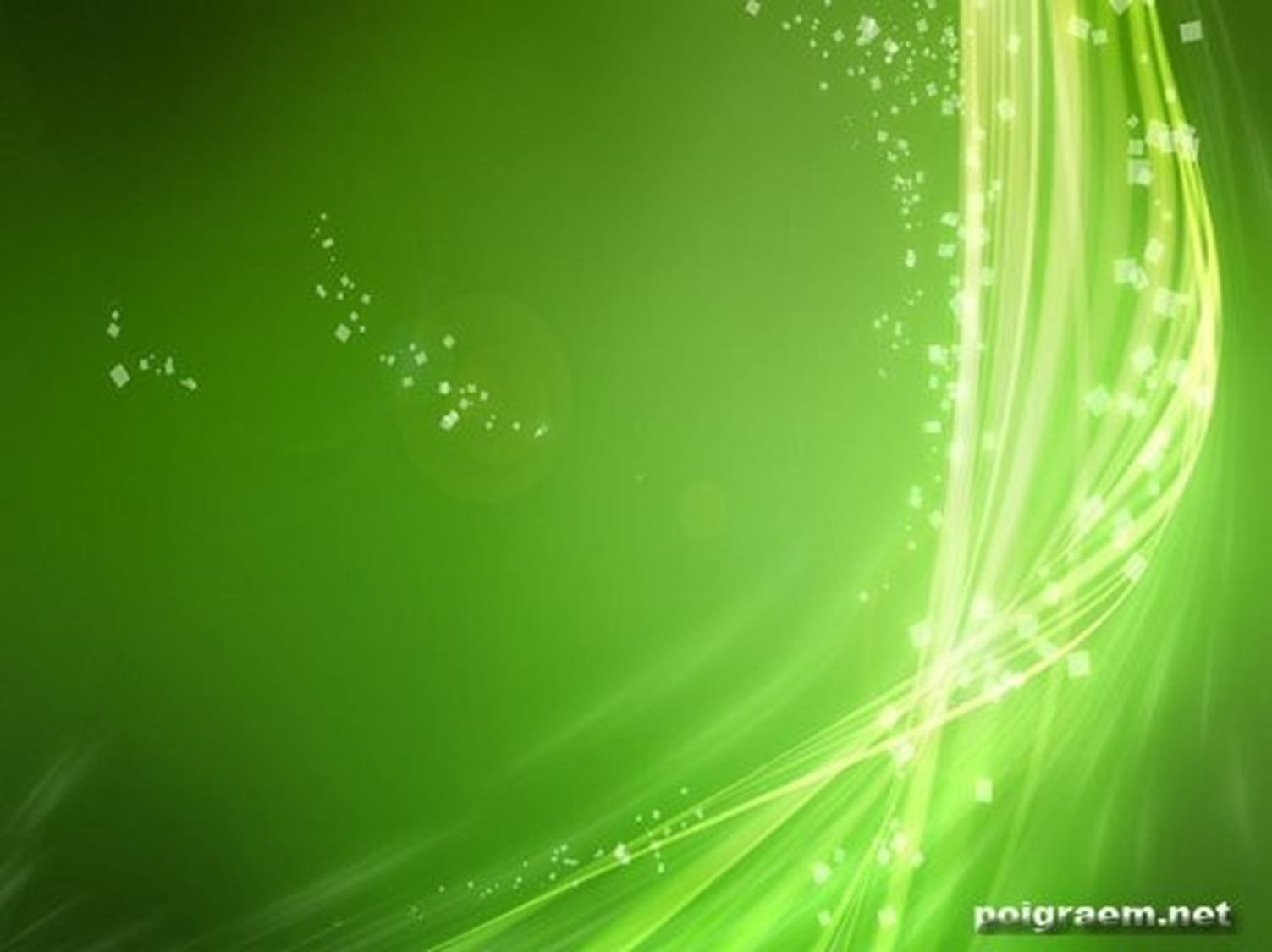 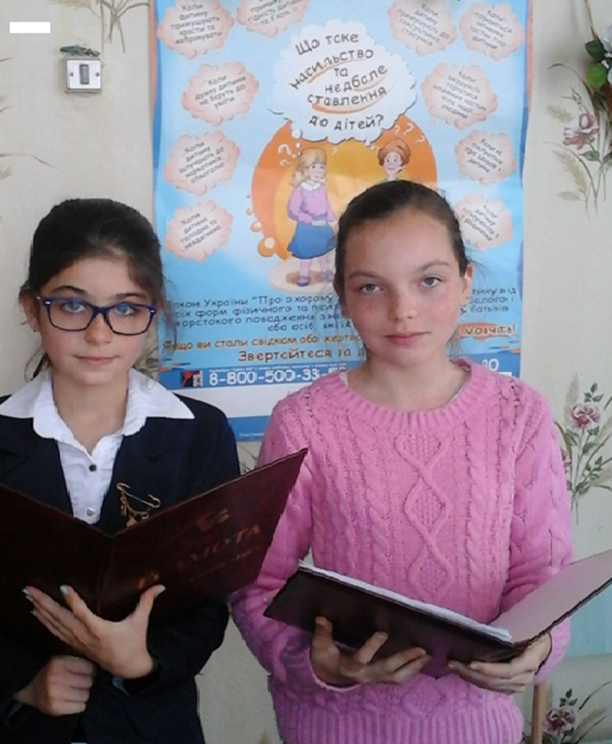 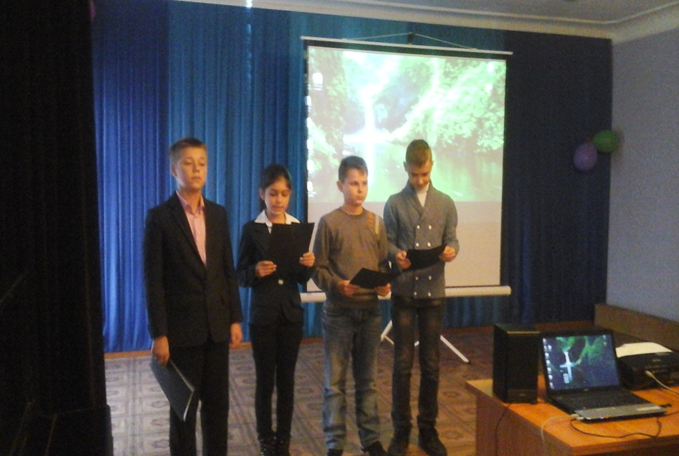 21 жовтня 2015 року День Гідності
Загальношкільна лінійка
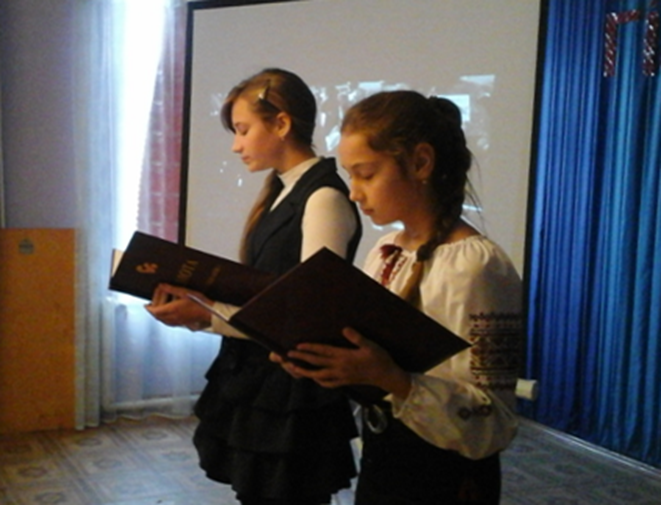 Лідери самоврядування
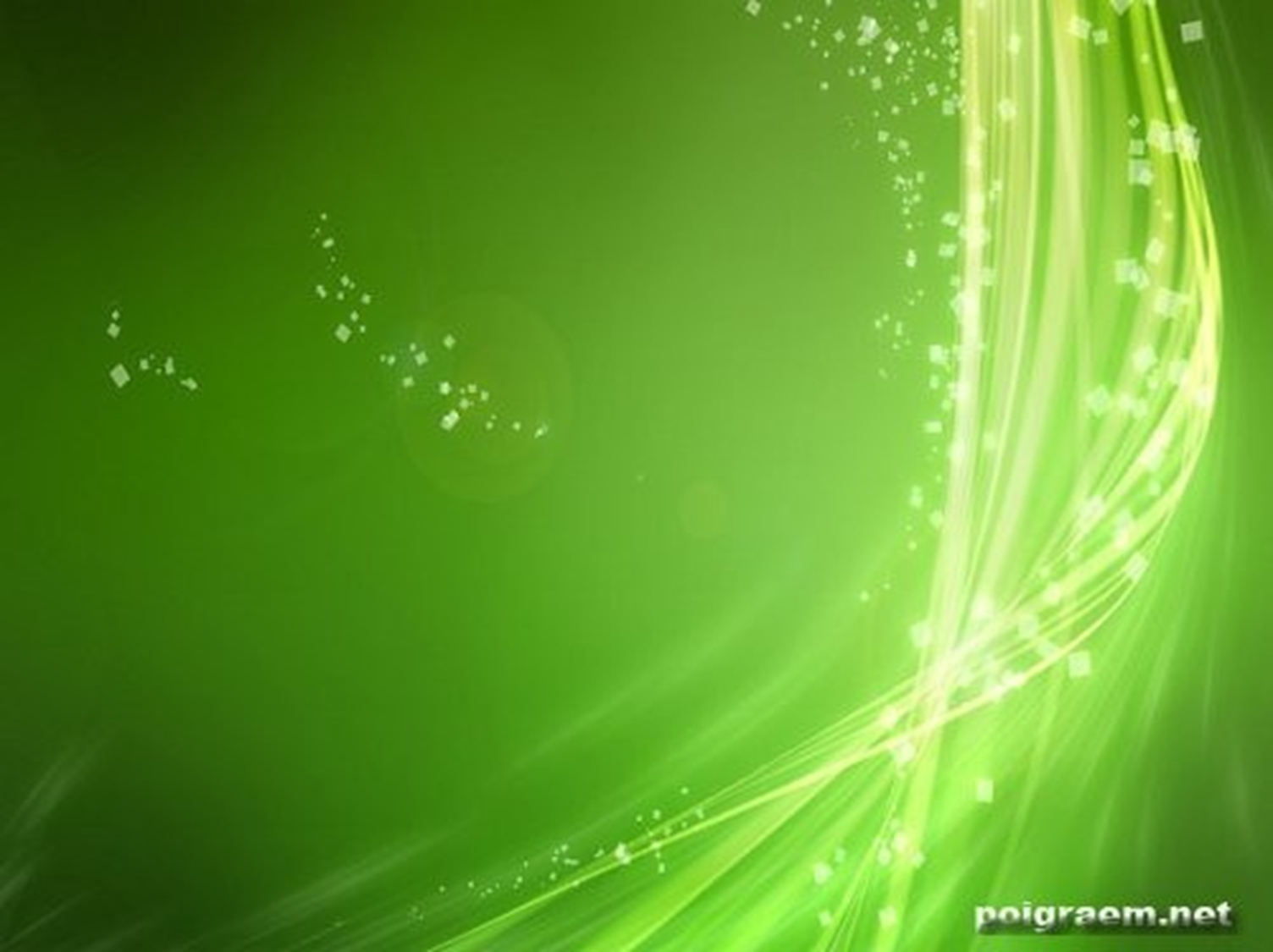 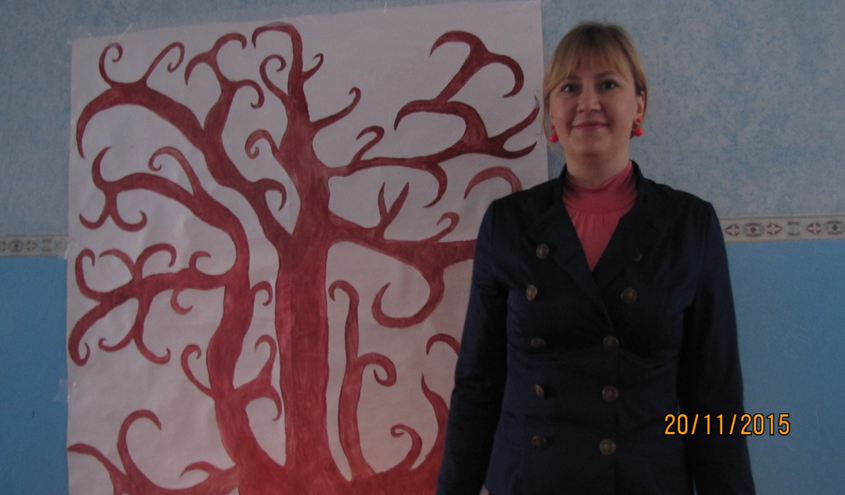 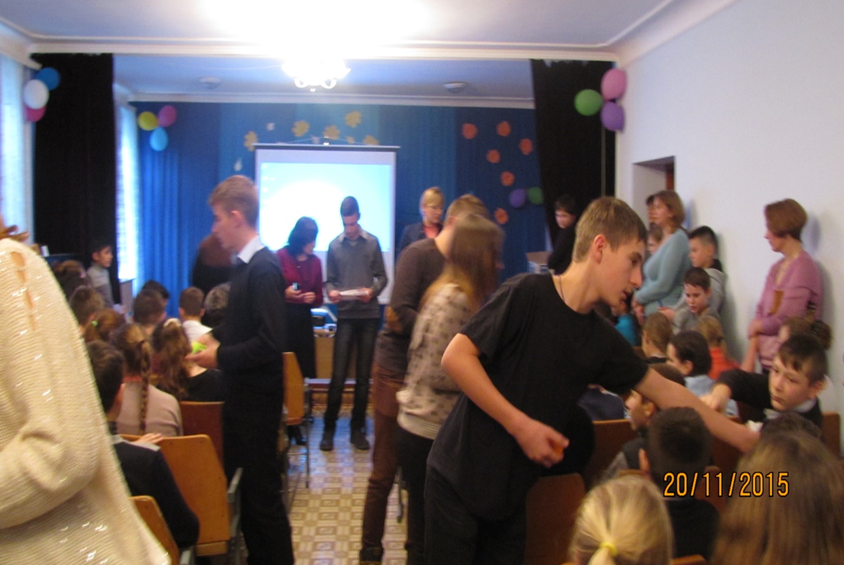 Всесвітній День Дитини
Презентація фільму 
“Ми - проти насилля” 
та акція “Якби я був директором школи…”
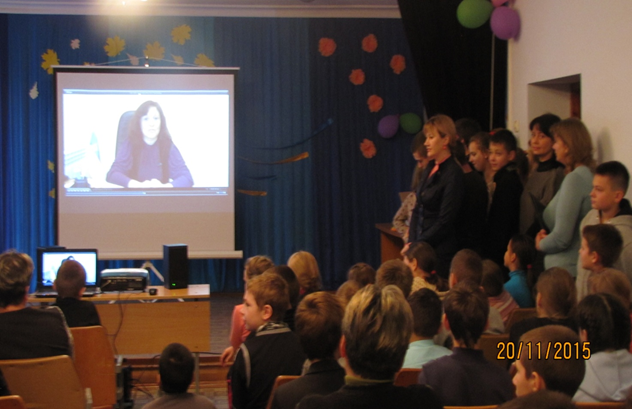 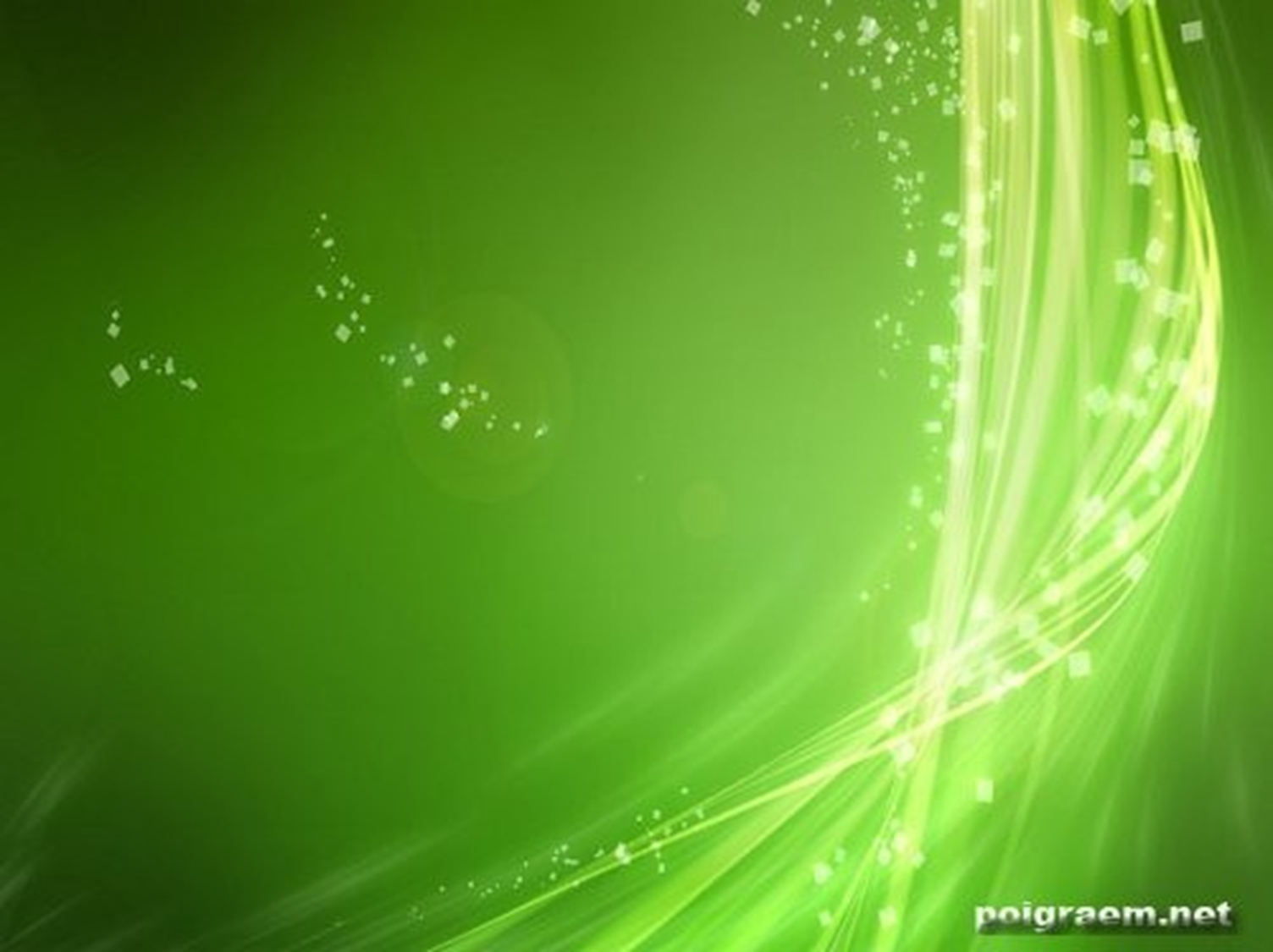 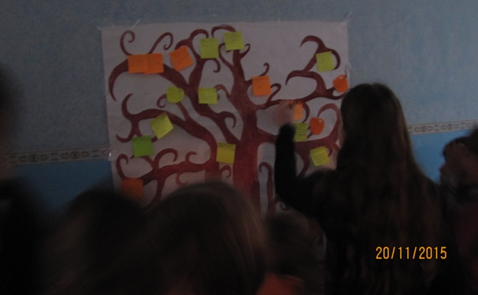 У акції взяли участь  всі учні школи. Було зібрано багато цікавих думок. Спосіб  зв’язку з учнями виявився дієвим та зручним і пізніше використовувався знову.
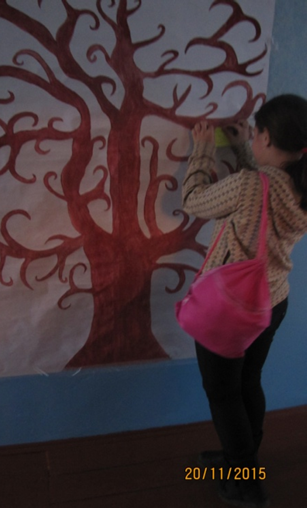 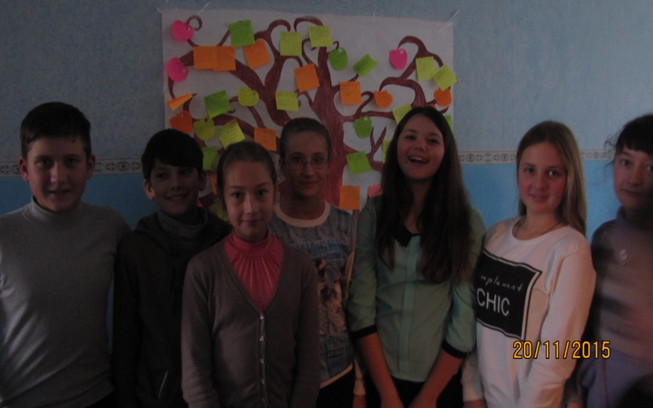 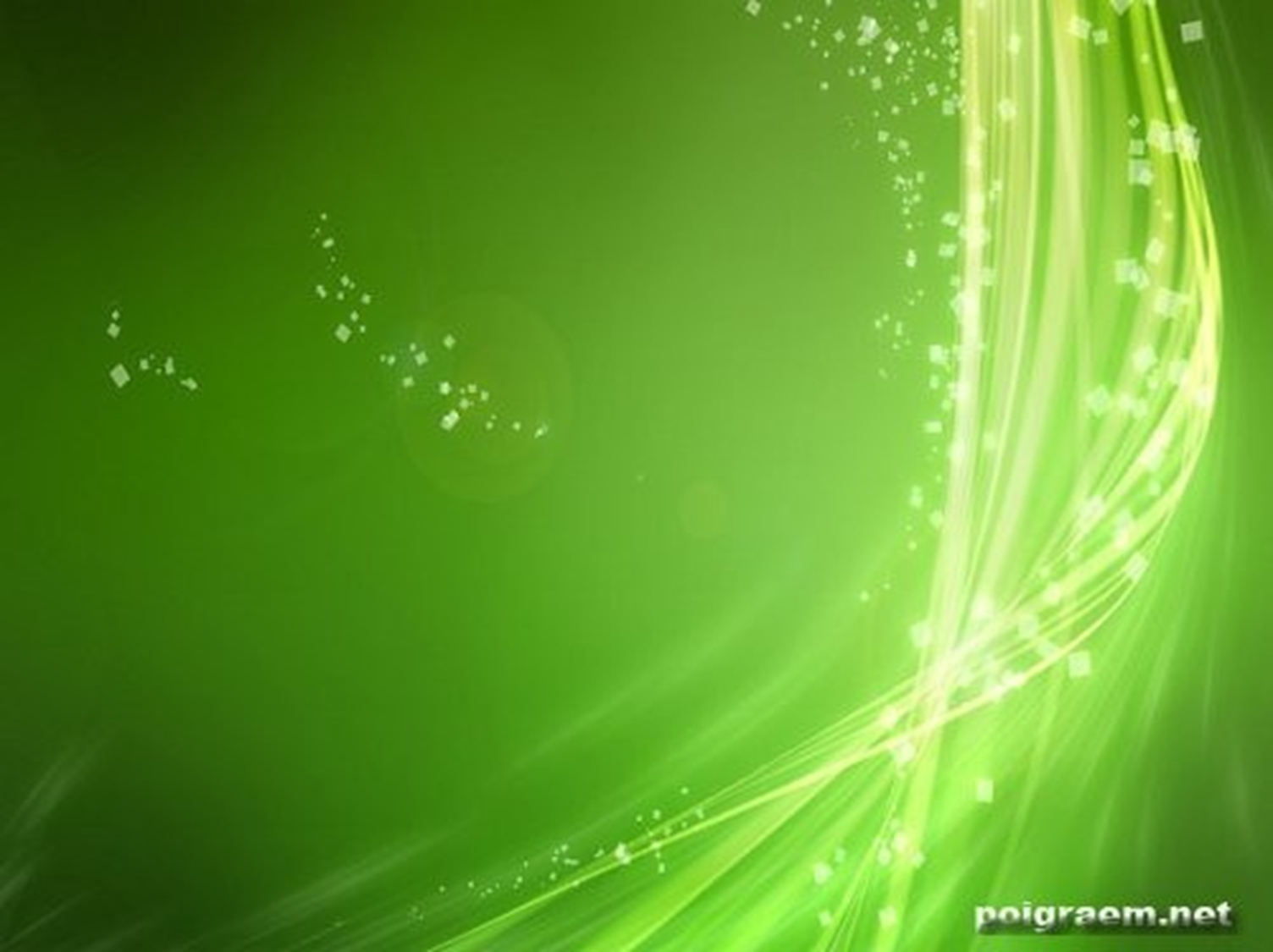 «Виховати людину інтелектуально, не виховавши її морально, -означає виростити загрозу для суспільства»

Теодор Рузвельт
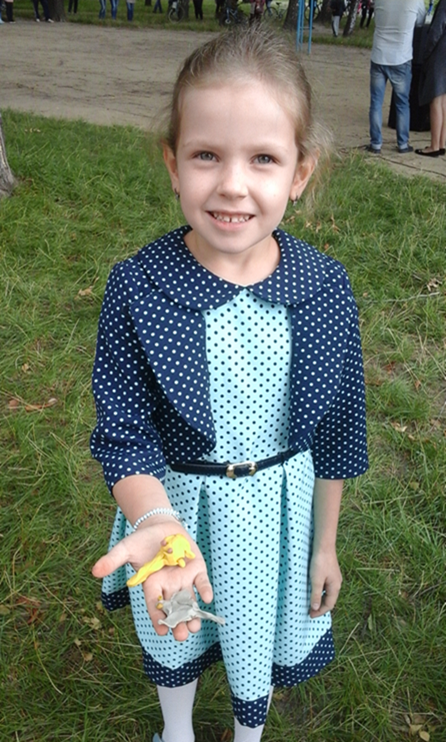 «Багато чого я навчився у своїх наставників, ще більше у своїх товаришів, та найбільше у своїх учнів» 

Талмуд
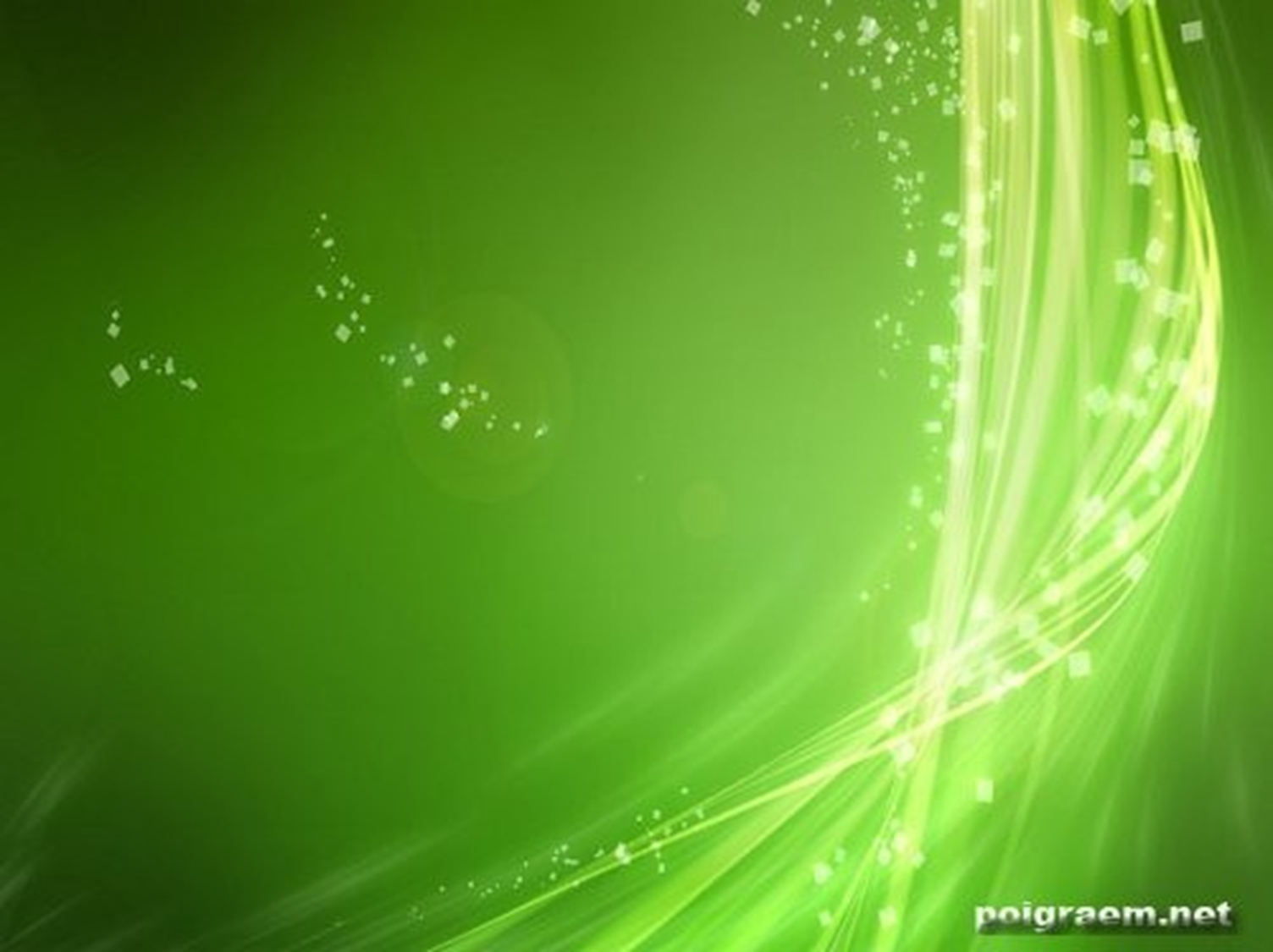 Дякую за увагу!
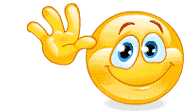